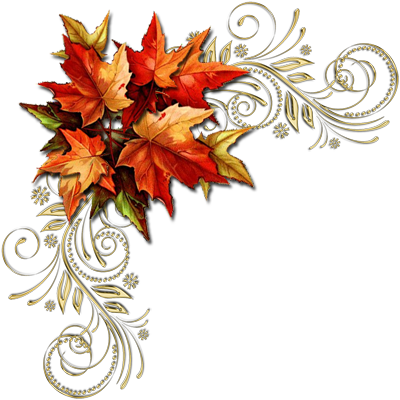 Мисліва Галина Анатоліївна
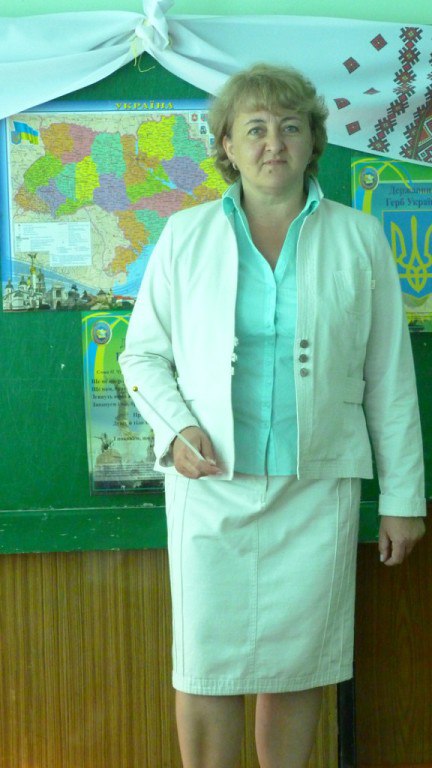 Класний керівник 9-В класу
Теребовлянської №1 ЗОШ І-ІІІ ст
Освіта вища
Кваліфікаційна категорія І
Класний керівник -14 років
Педагогічний стаж 22 роки
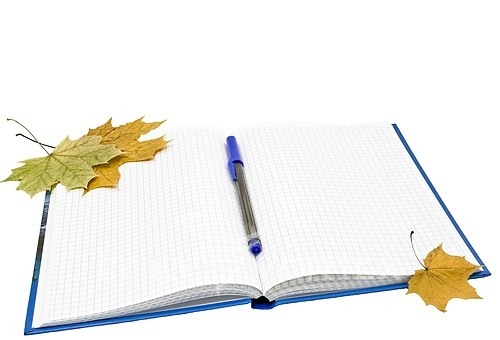 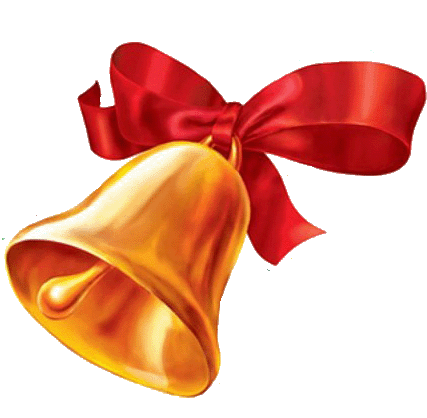 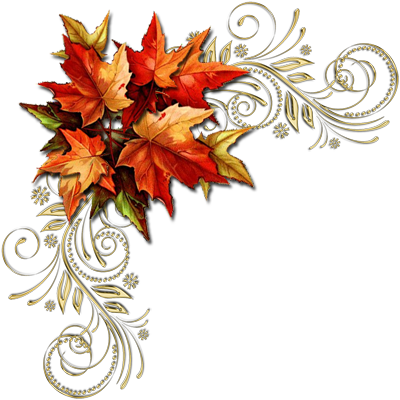 Проблема, над якою працюю:
“ Формування у дітей відповідального ставлення до збереження і зміцнення власного здоров’я шляхом впровадження елементів інноваційних виховних технологій”.


Мета педагогічної діяльності:
  Формування життєво необхідних навичок та звичок
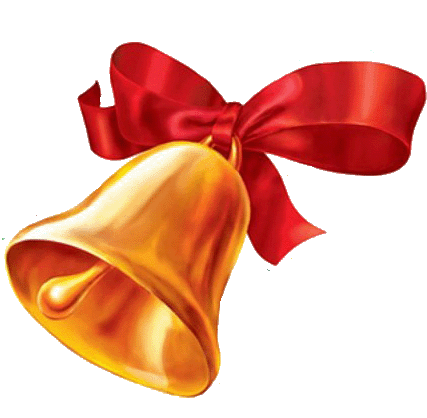 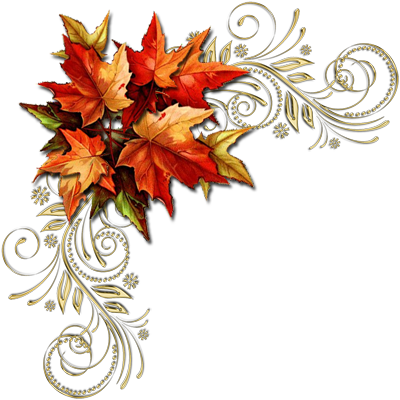 Моє педагогічне кредо:
“ Головний вихователь – життя, основний вихователь – сім’я, мені лишається з’єднати  перше з другим і що небудь додати від себе”.
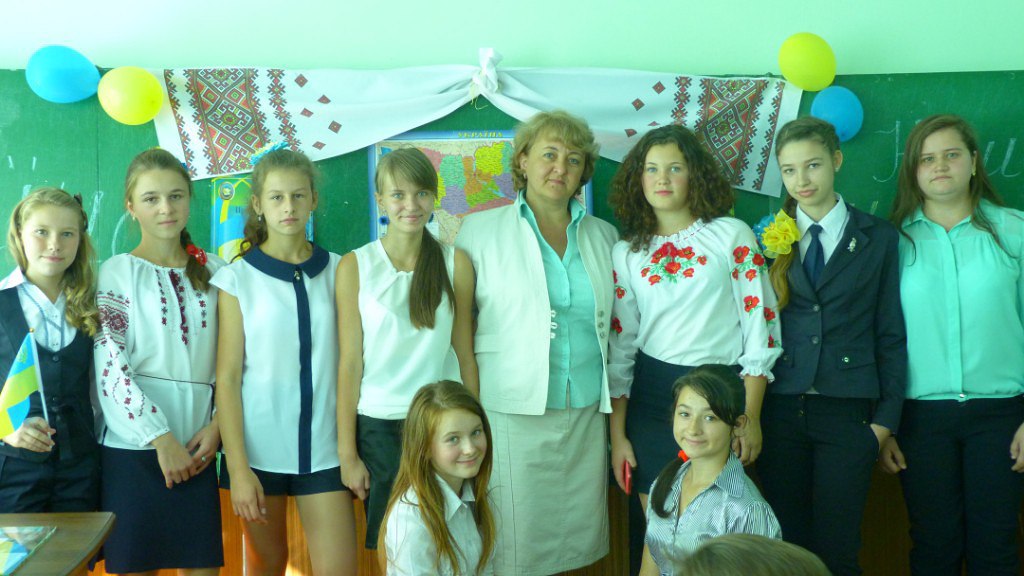 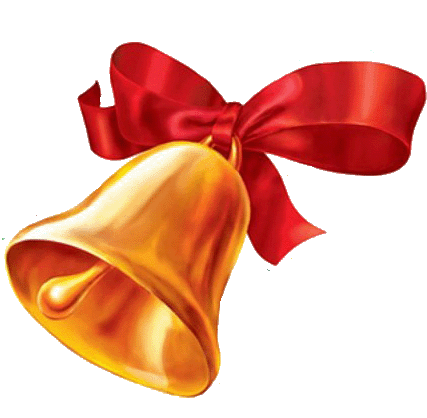 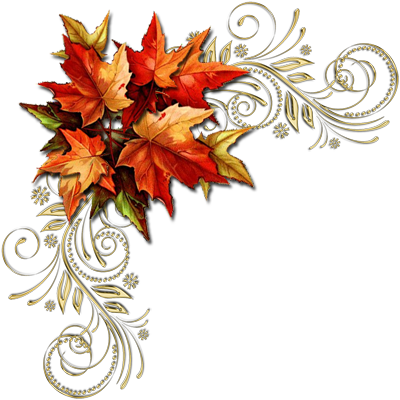 Заповіді класного керівника:
Не виховувати у поганому настрої;
Дізнаватися, чого хоче дитина, що вона думає з цього приводу;
Надати дитині самостійності;
Не пропустити перший успіх дитини;
Не підказувати готового рішення, а показувати можливі шляхи до нього;
Робити своєчасні зауваження;
Оцінювати вчинок, а не особу.
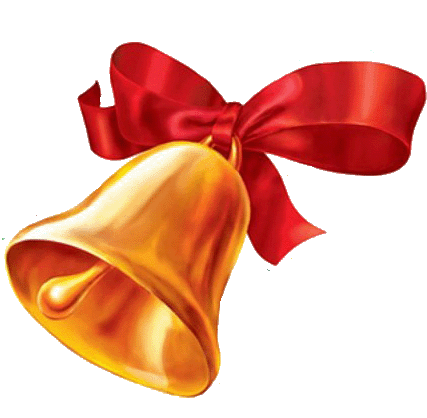 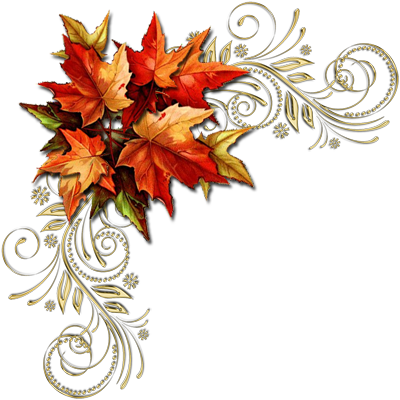 Класний керівник зобов’язаний:
Здійснювати турботу та соціальне благополуччя учнів;
Вирішувати питання дозвілля учнів;
Згуртувати колектив;
Формувати відповідну емоційну атмосферу.
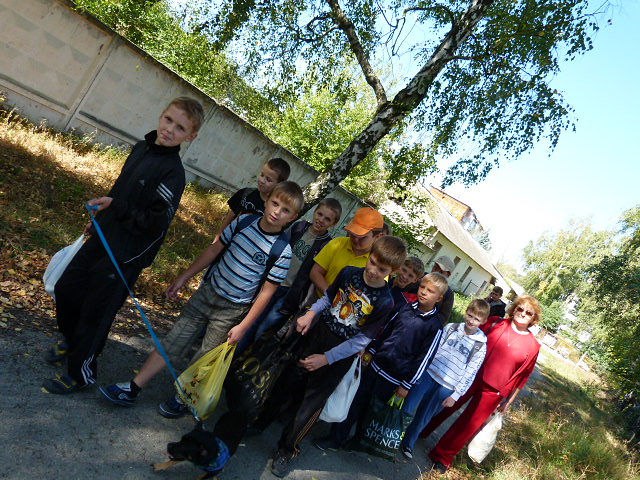 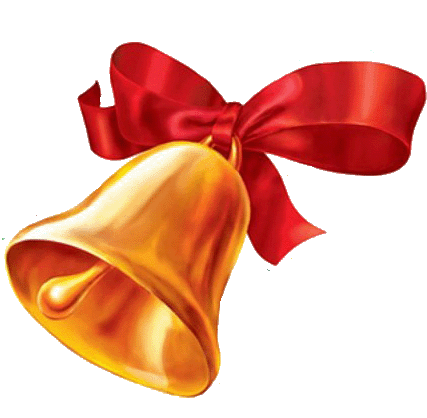 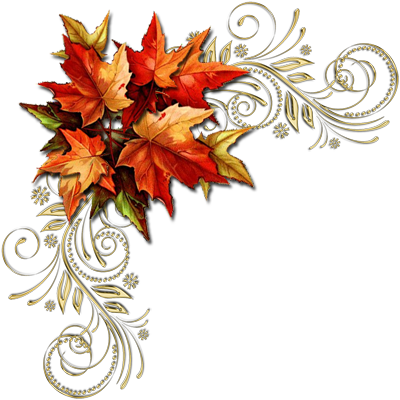 Виховувати у дитини свідоме ставлення до власного здоров’я – одне із пріоритетних завдань класного керівника та батьків.
Що впливає на зміну поведінки дитини і на її позитивне ставлення до здорового способу життя.
У своїй роботі часто застосовую:
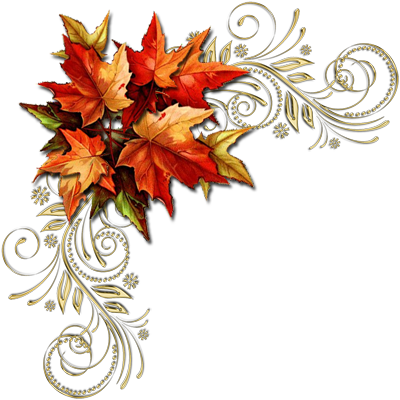 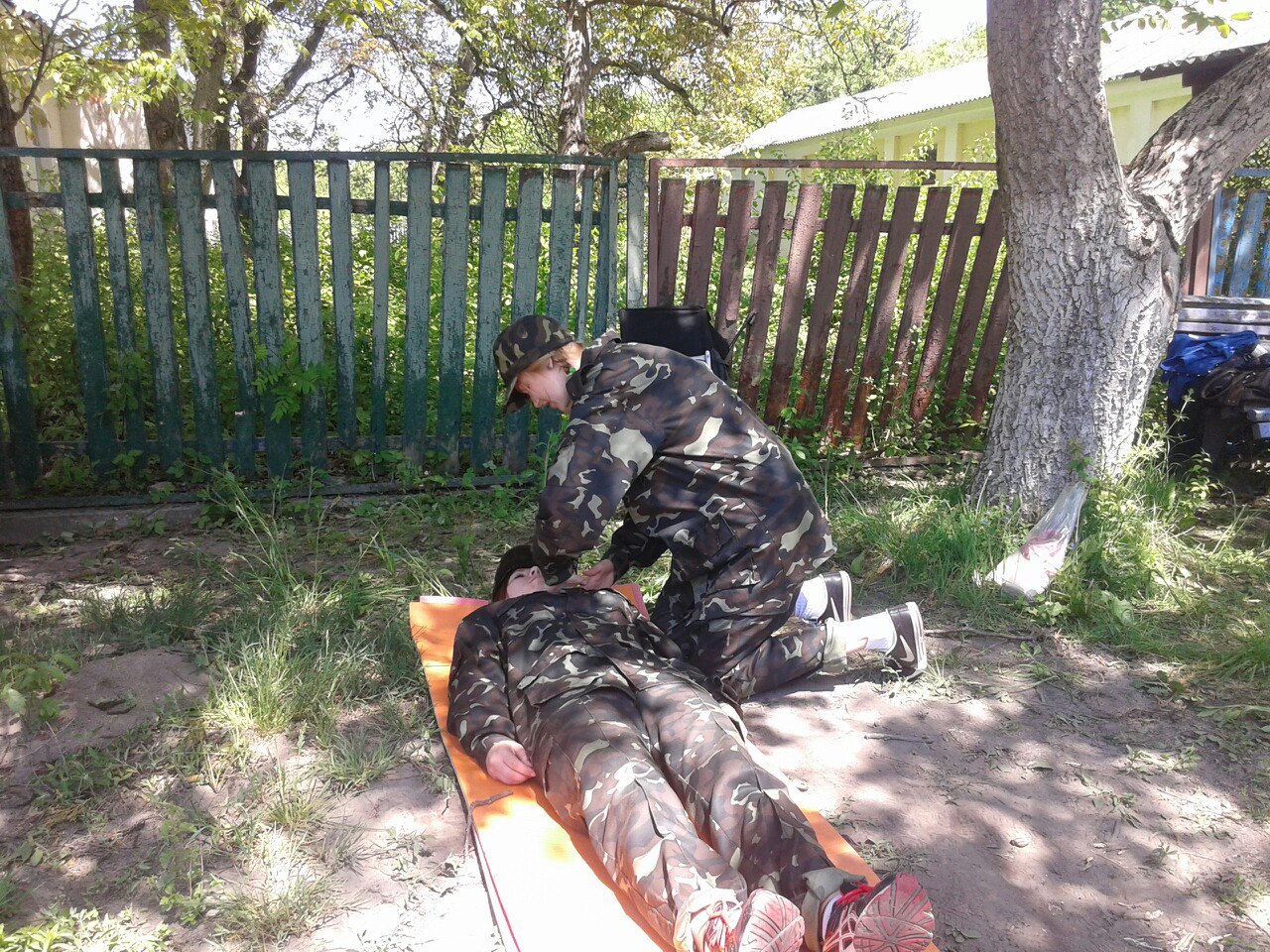 Тренінги;
Майстер-класи з надання першої медичної допомоги;
Театральні інсценування;
Інноваційні  технології;
Навчально-дослідницькі проекти.
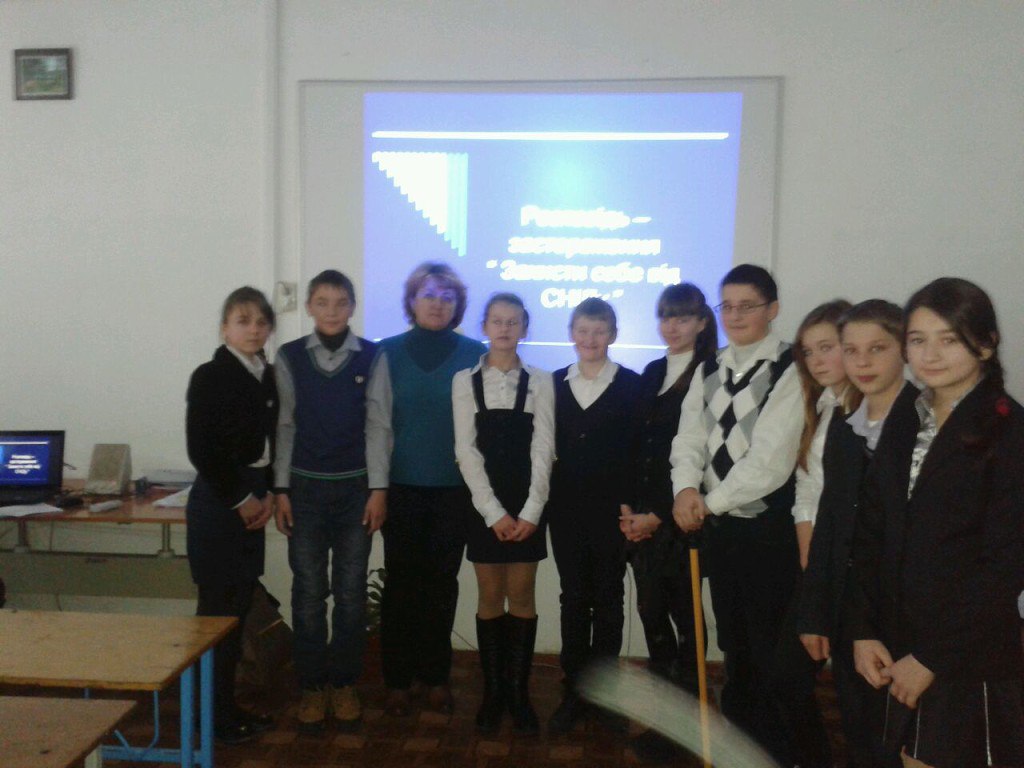 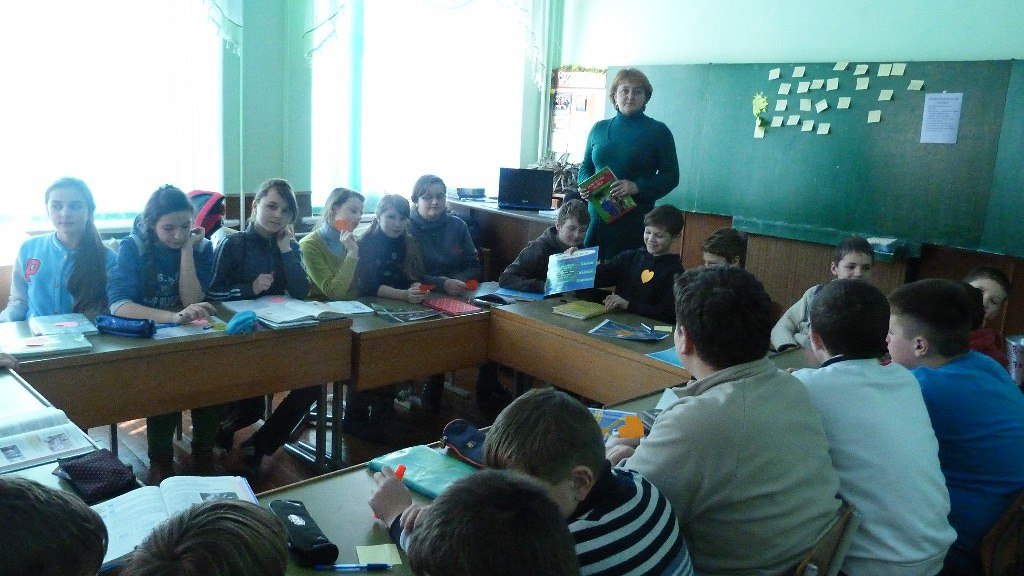 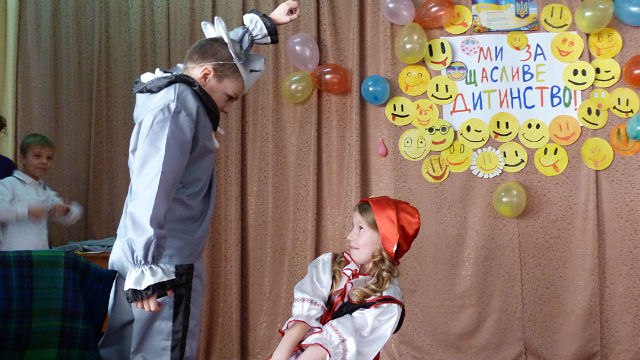 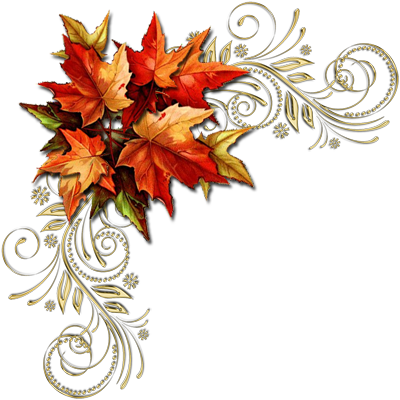 Вести активний спосіб життя
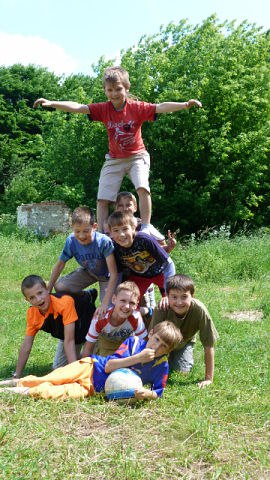 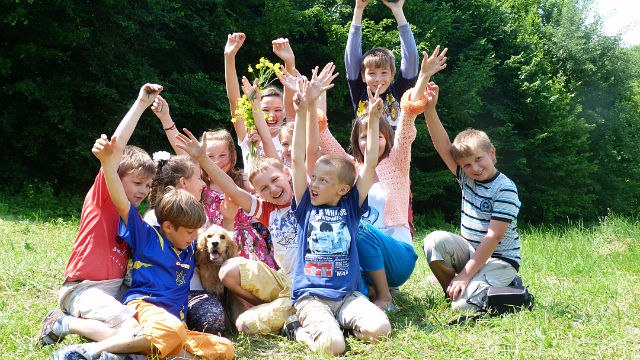 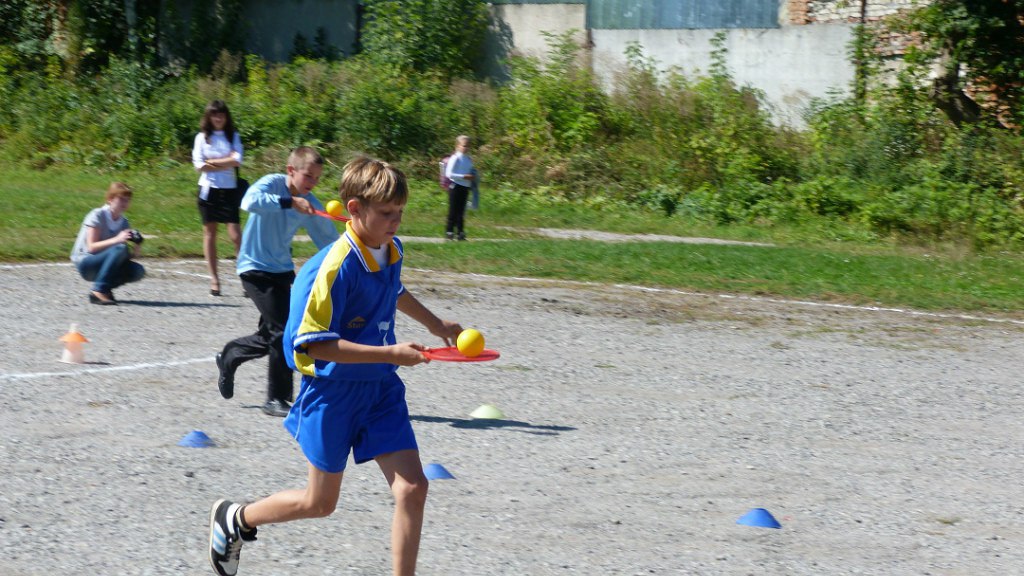 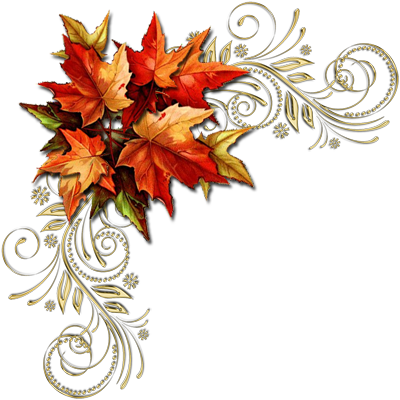 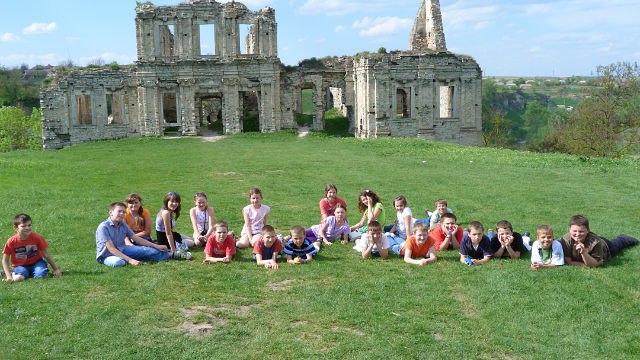 Любити навколишнє середовище
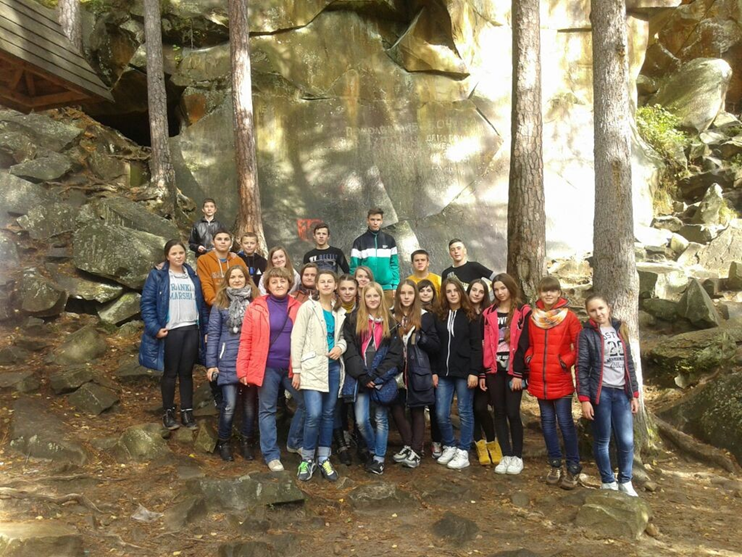 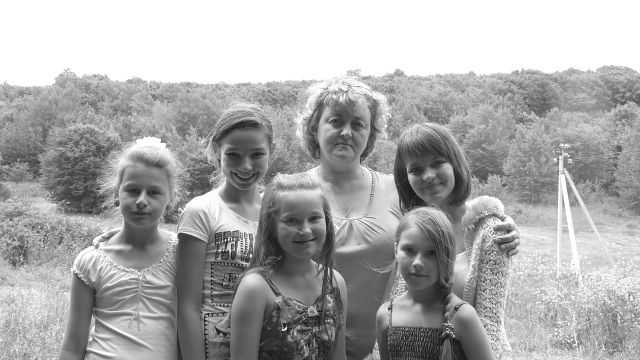 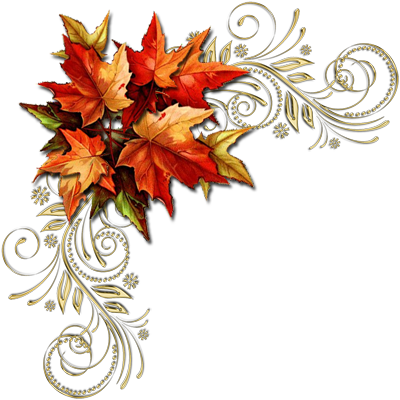 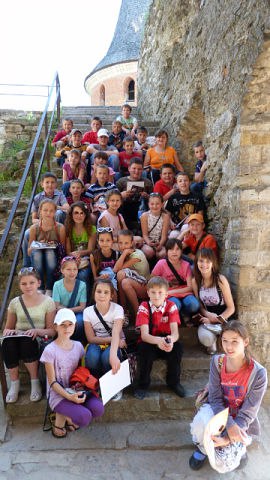 Поважати і любити рідний край
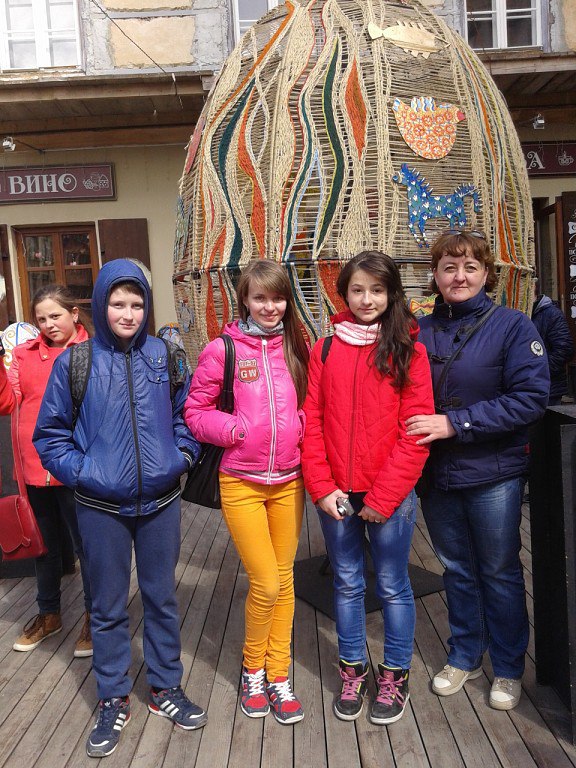 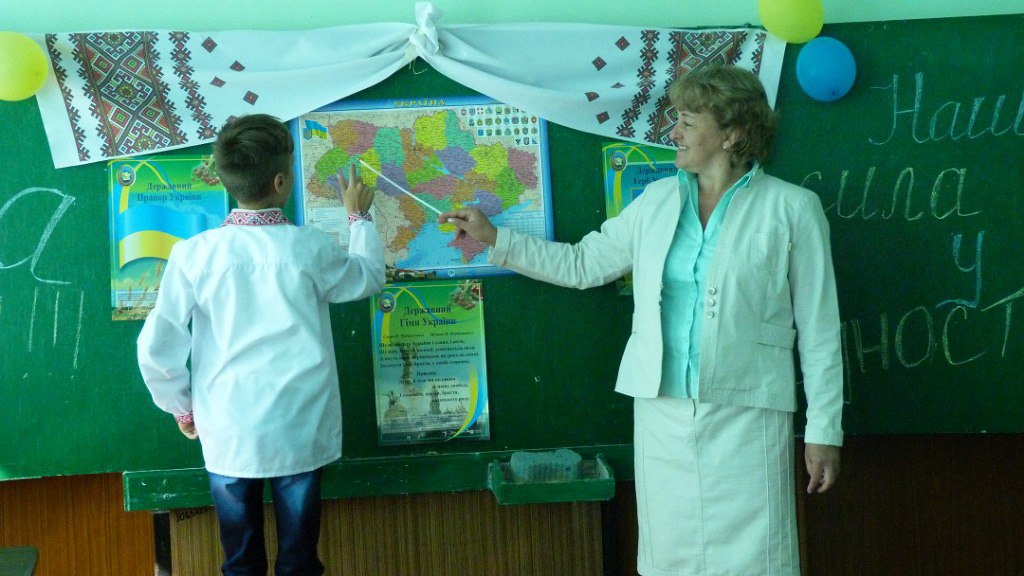 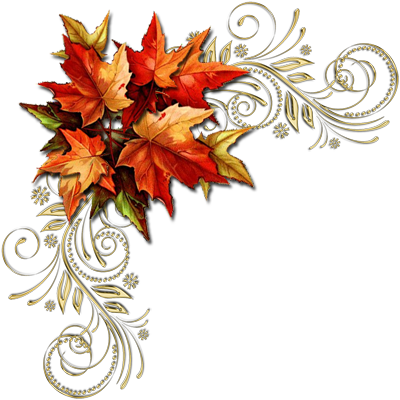 Любити і поважати людей, особливо тих, хто потребує підтримки
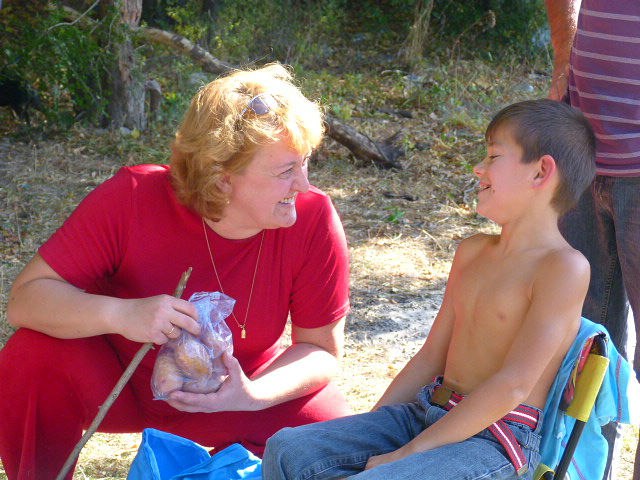 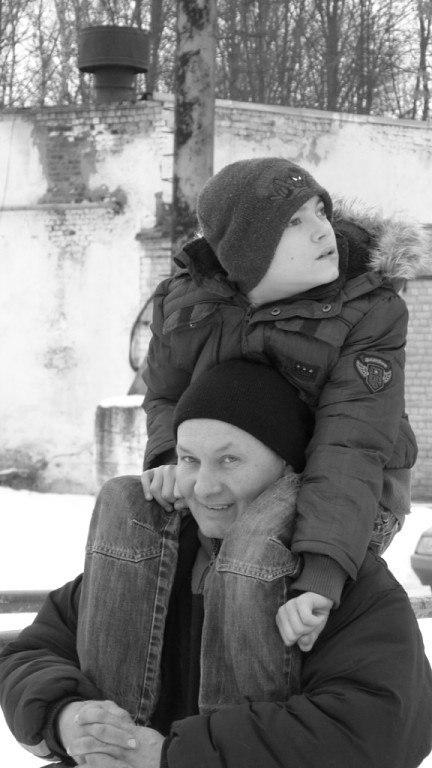 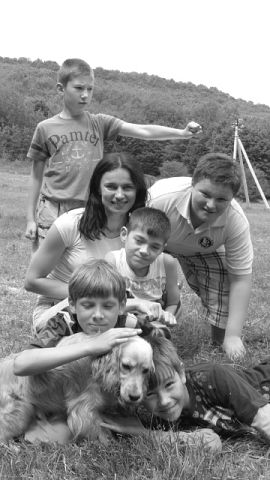 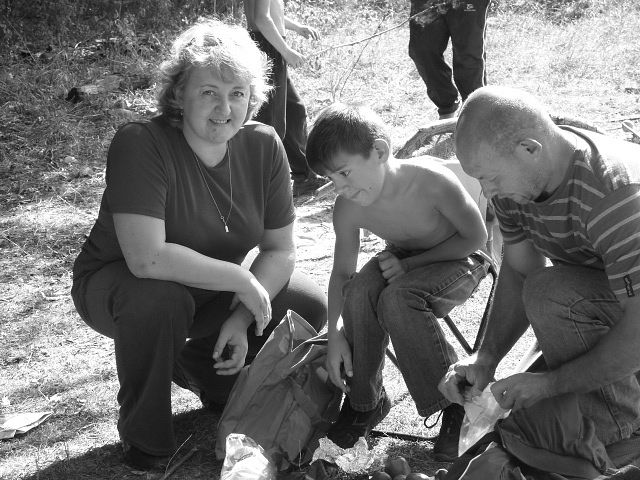 Гурток «Юні медики»
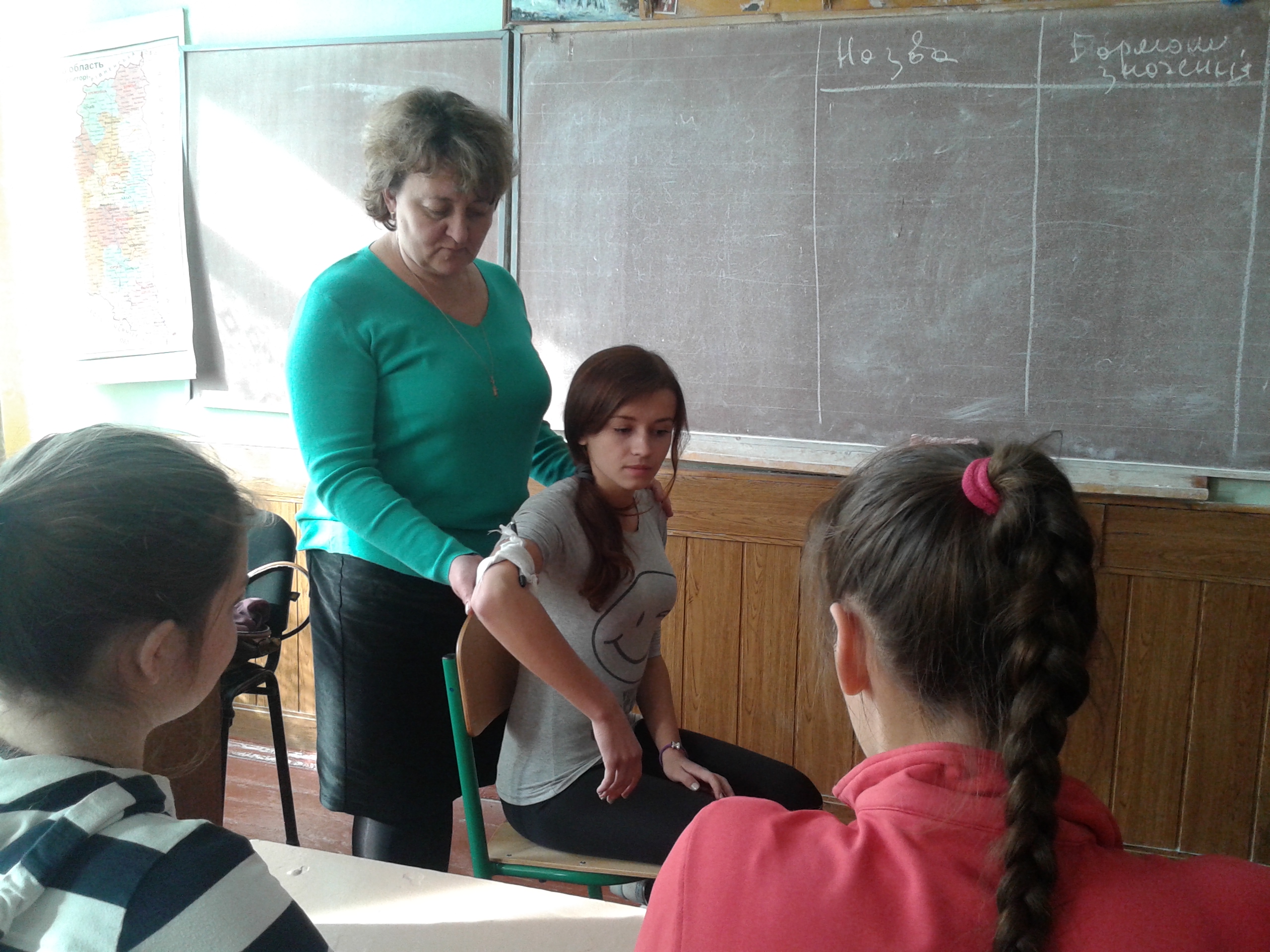 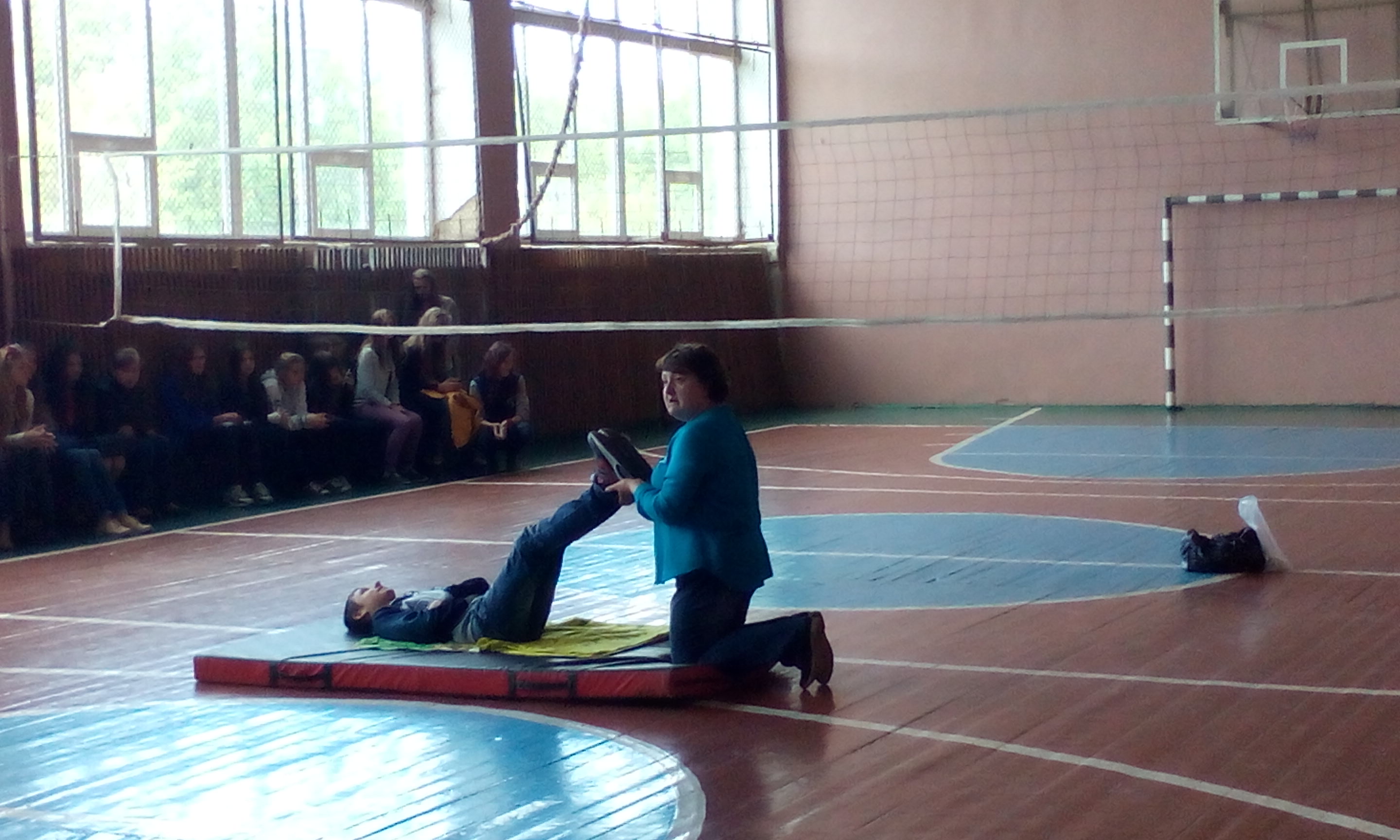 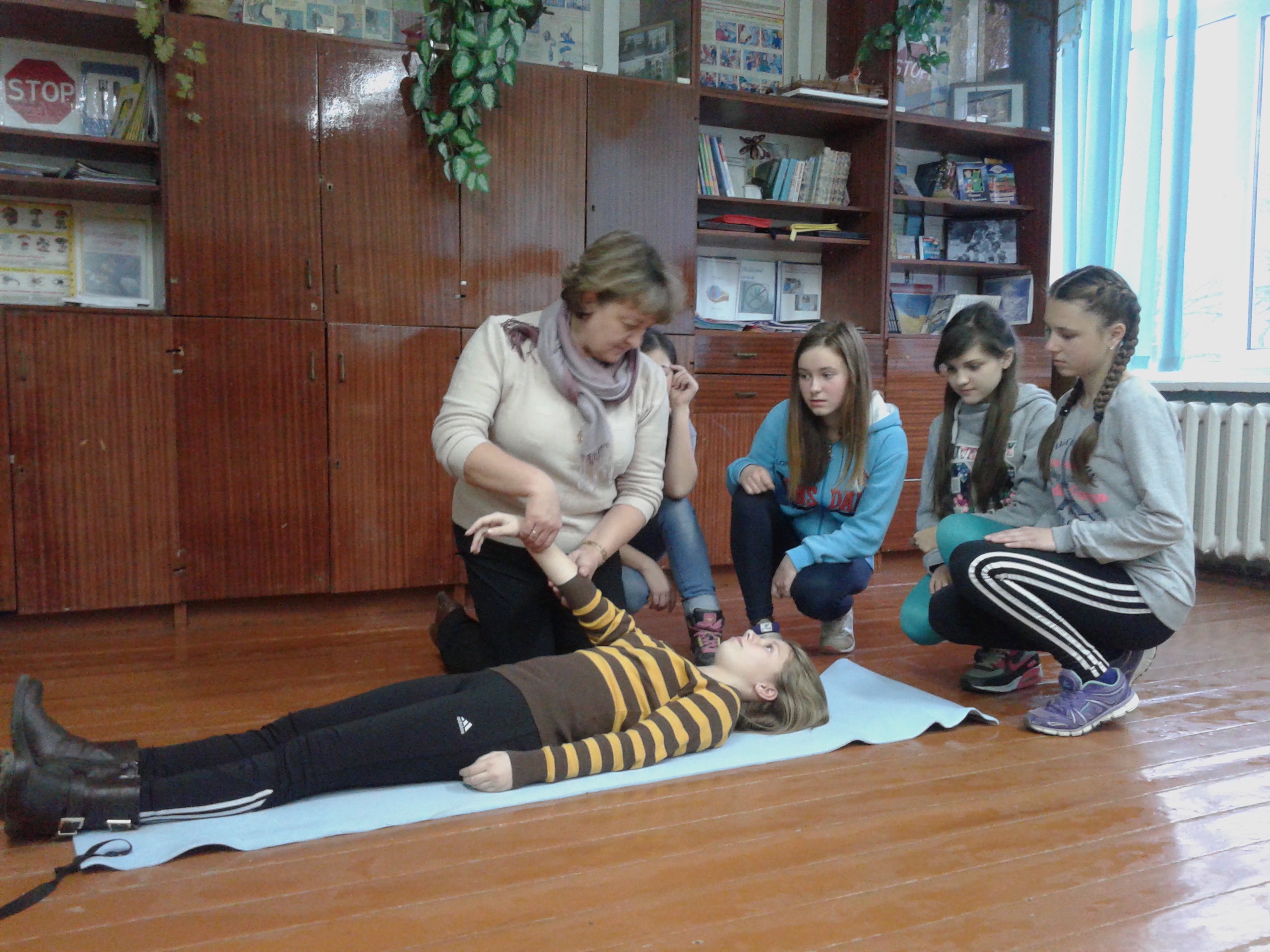 «Школа порятунку»
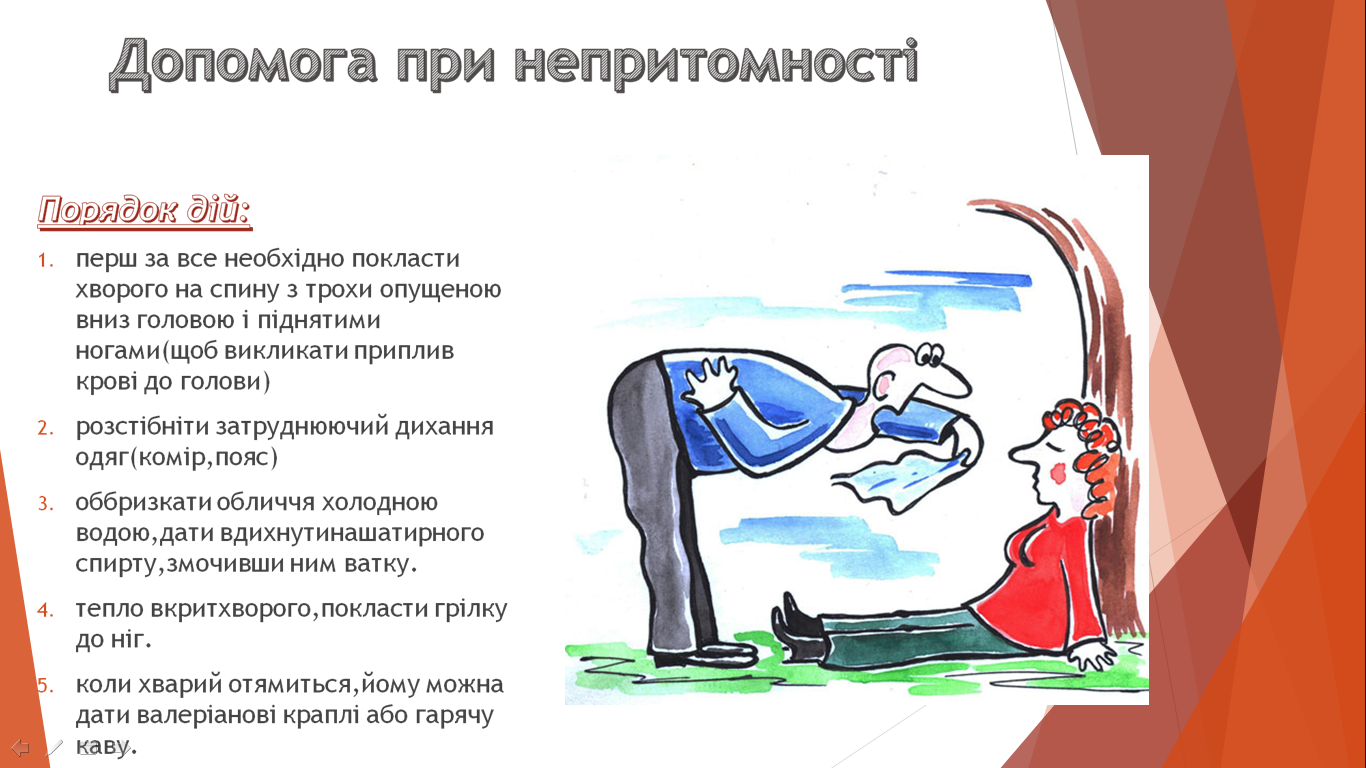 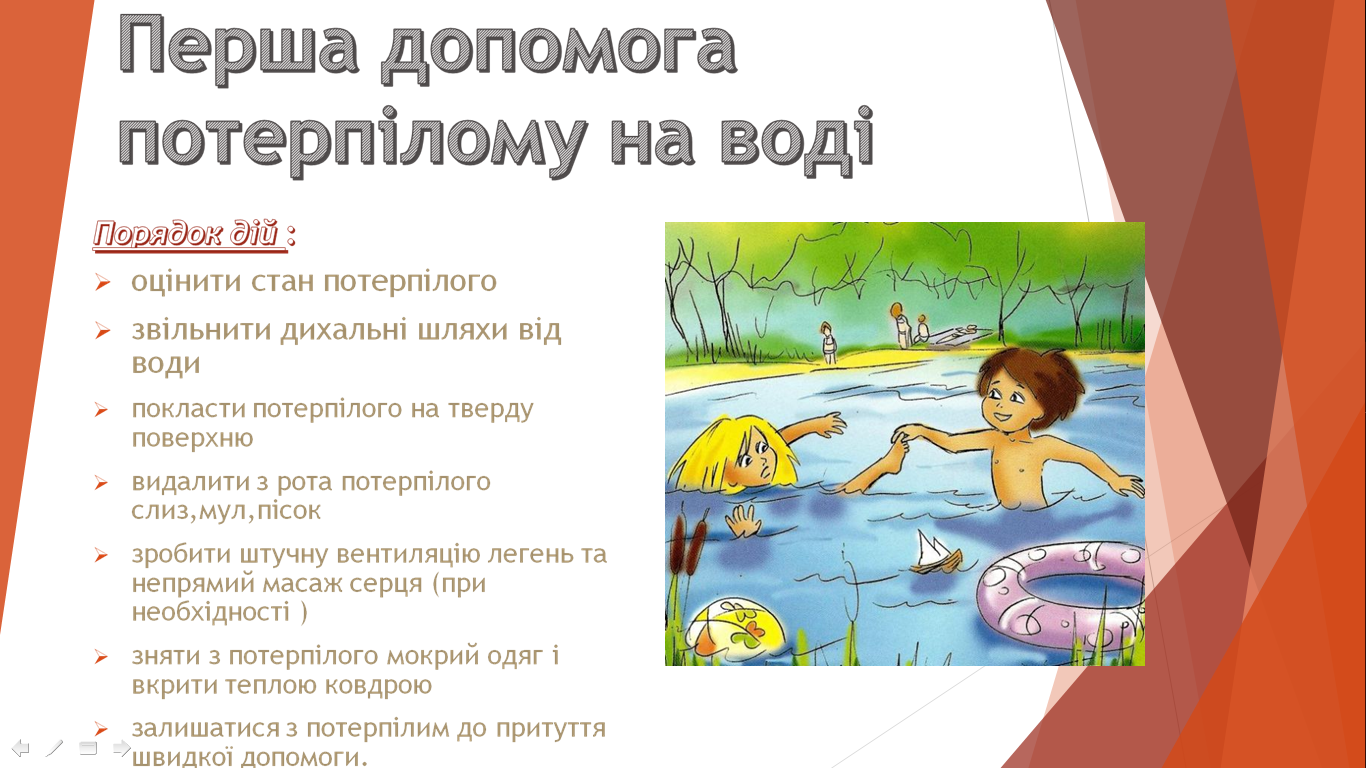 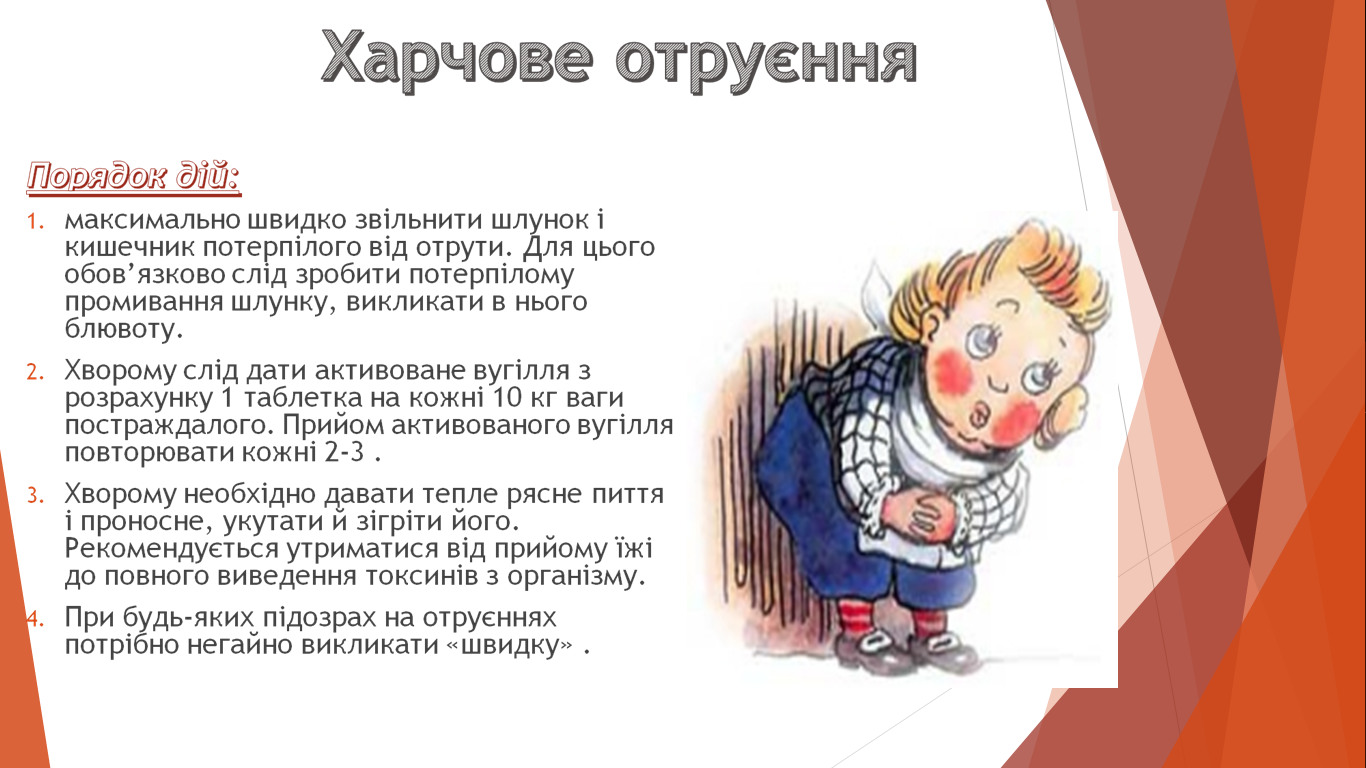 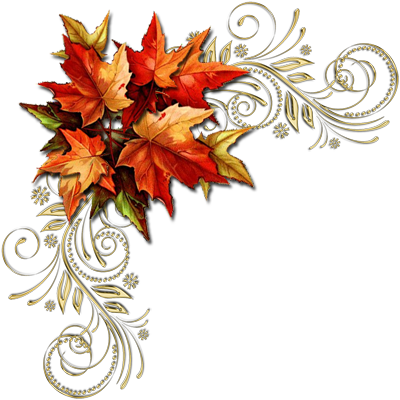 Результати педагогічної діяльності
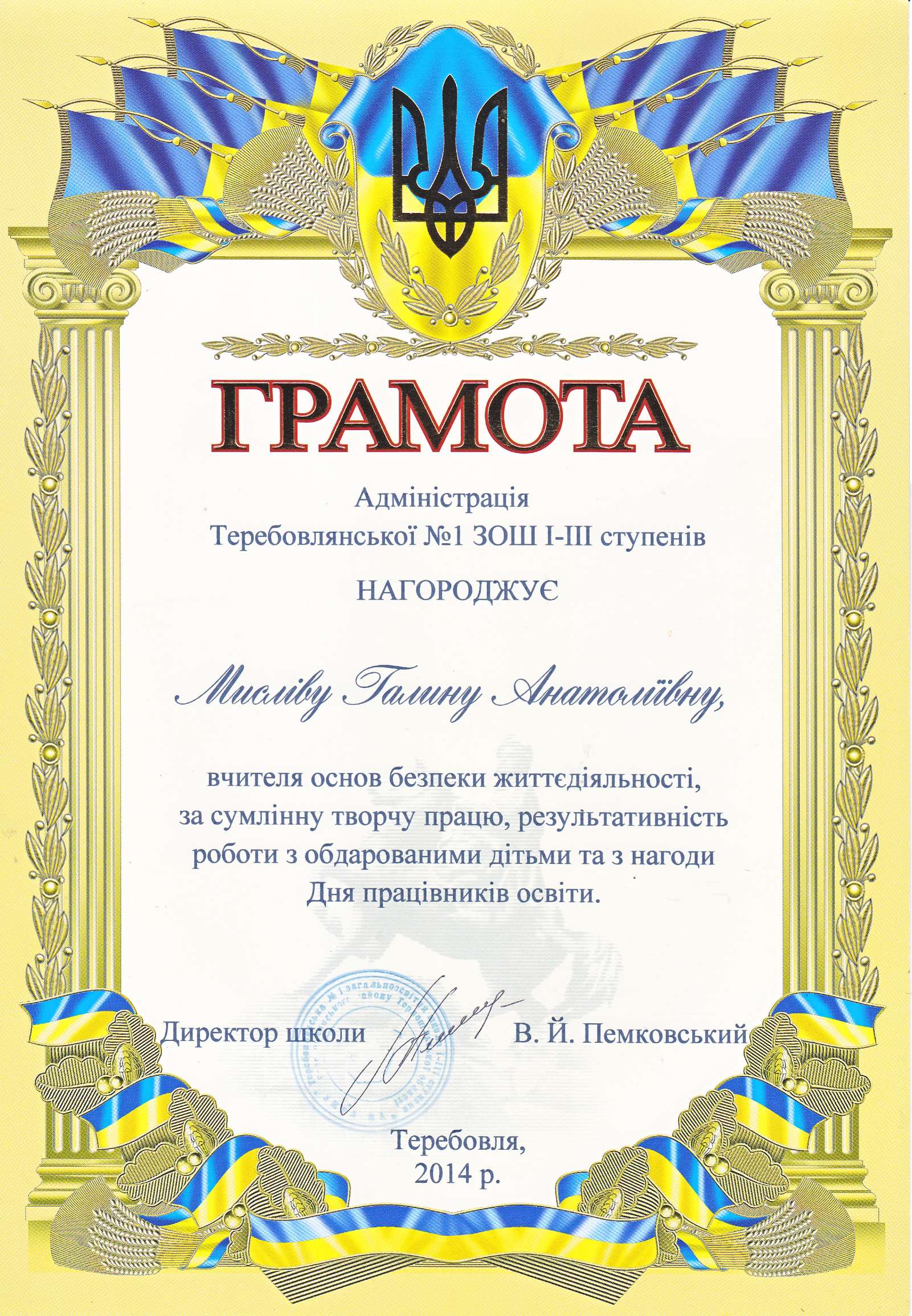 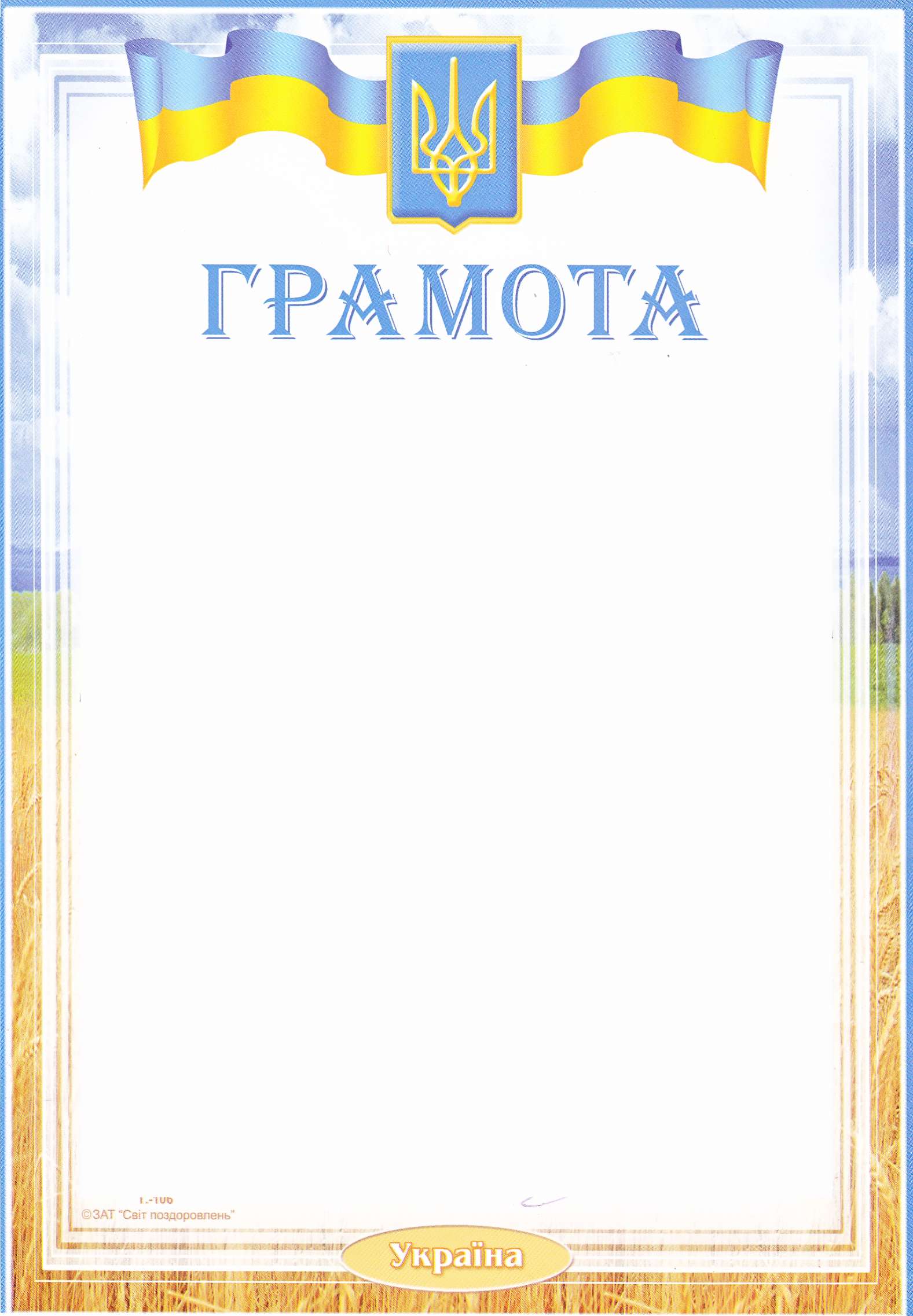 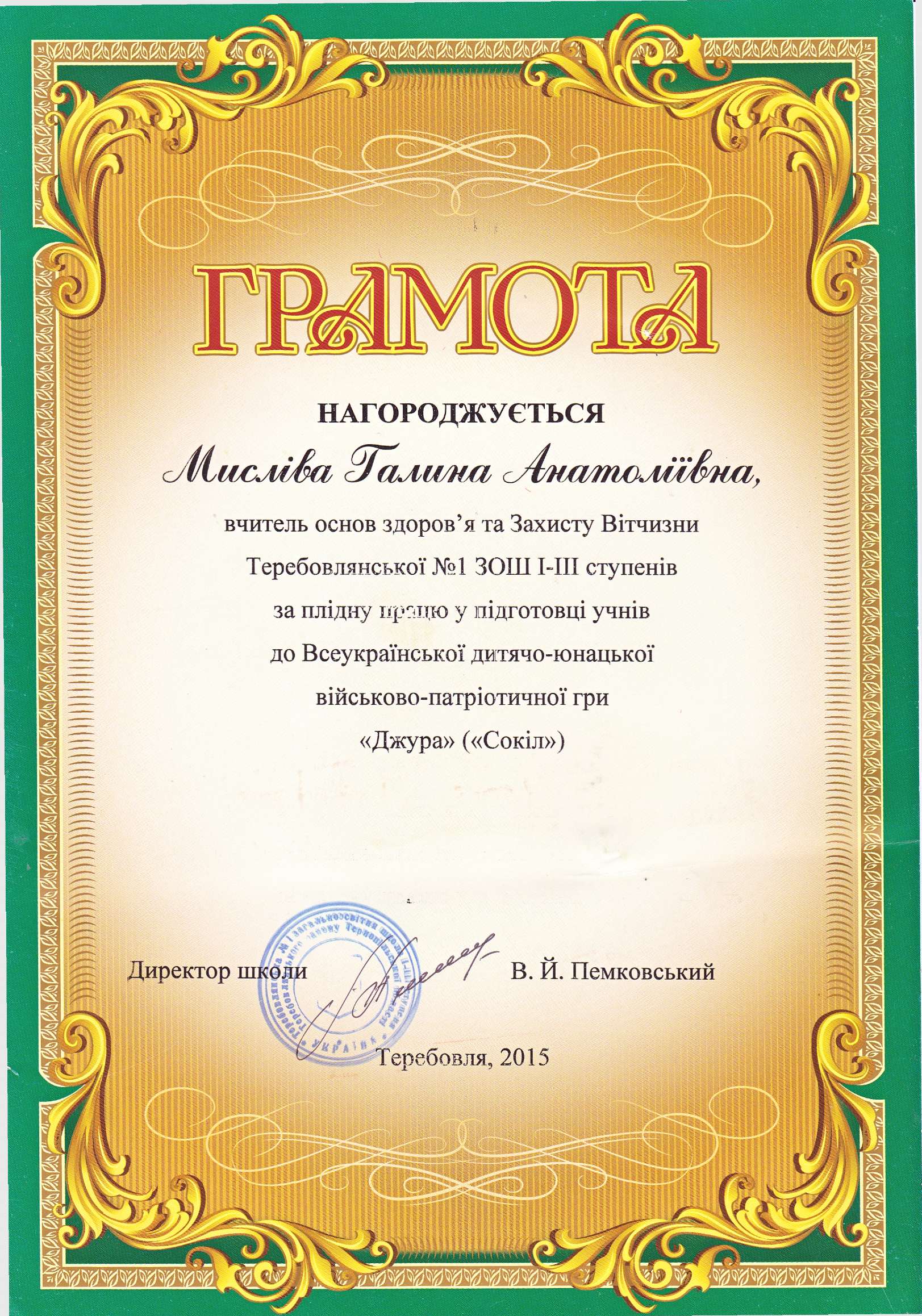 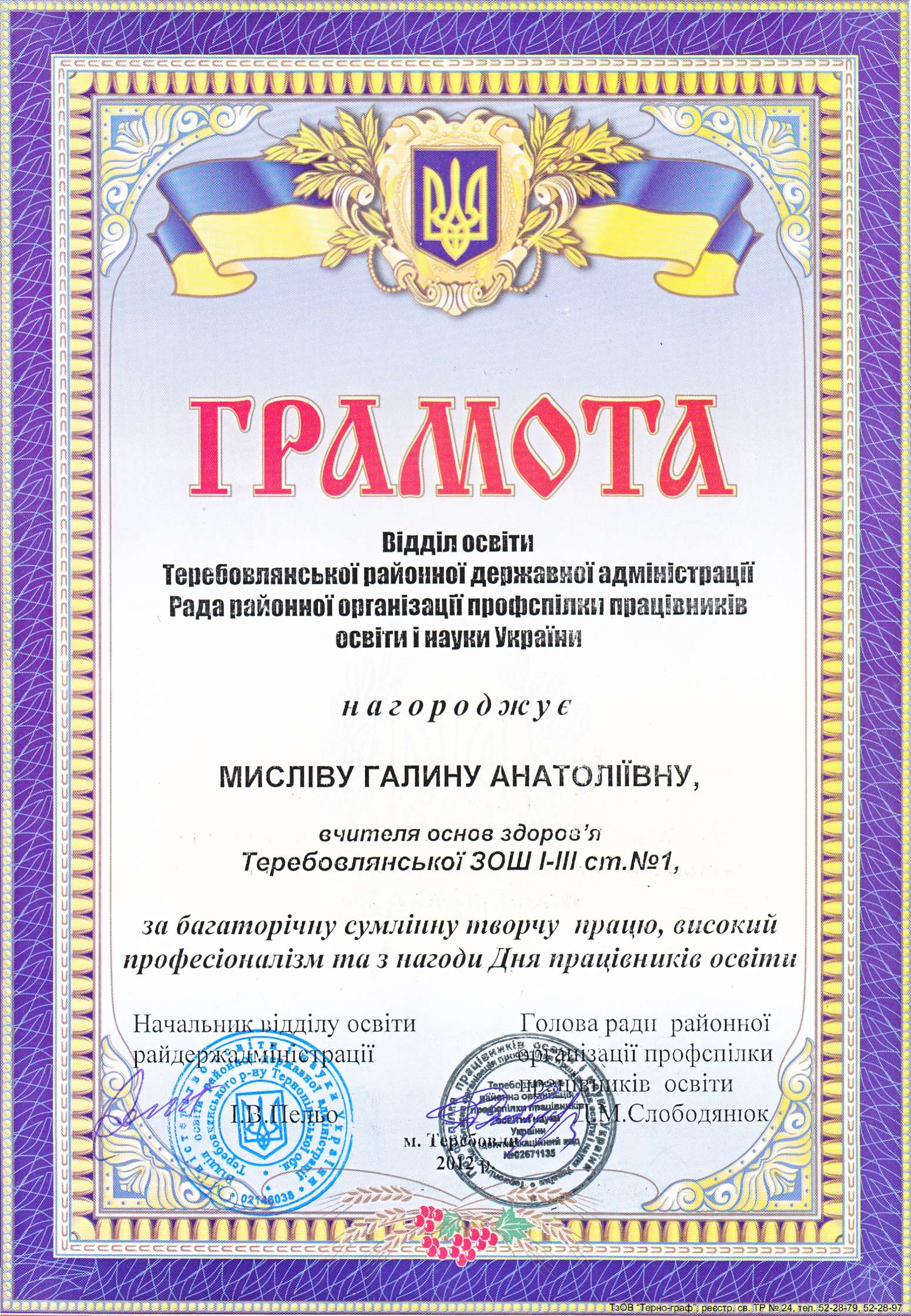 НАГОРОДЖУЄТЬСЯ
Мисліва Галина Анатоліївна,
вчитель основ здоров’я Теребовлянської №1 ЗОШ І-ІІІ ступенів
За неодноразову допомогу у підготовці та проведенні районних та обласних змагань Всеукраїнського фестивалю “Дружин юних пожежних”





Начальник Теребовлянського РВ ГУМНСУ в Тернопільській області
Полковник служби цивільного захисту
І. В. Лотиц
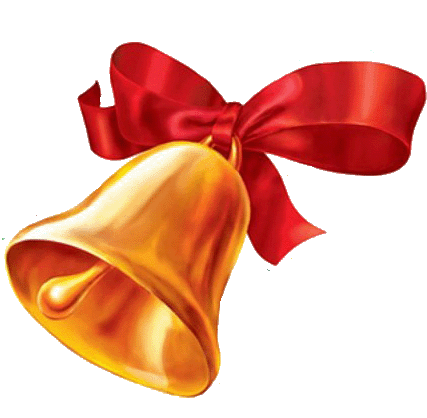 Я – це клас в якому 30-літер «Я»
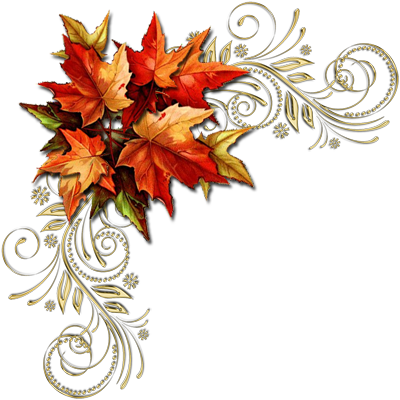 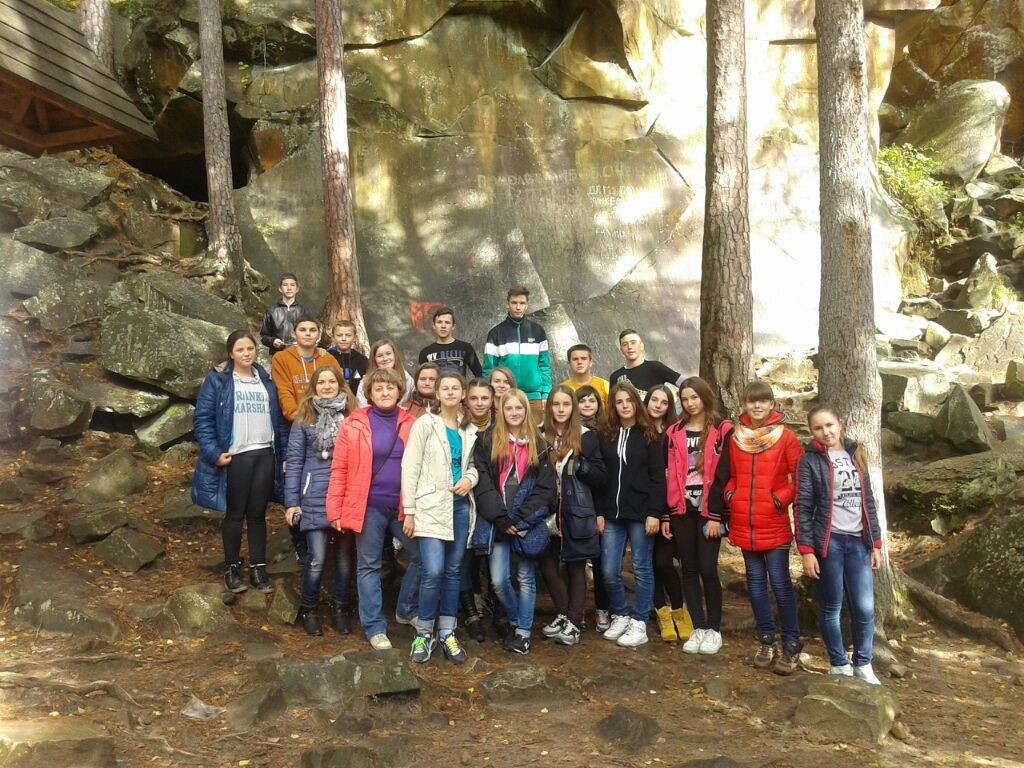 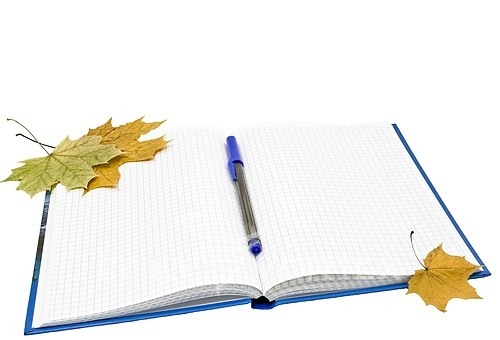 Не виховую, а працюю з любов’ю!